والآن مع فعالية تحديد مكان القلب
الهدف من الفعالية: 
تحديد مكان القلب 

أدوات الفعالية: 
سماعة طبيب

تعليمات الفعالية: 
يقوم أحد الطلاب بوضع سماعة 
الطبيب في أذنيه ويضع الجزء السفلي من السماعة على
جسم الطالب الذي يقف مقابلة ومن خلال السماعة يحدد 
الطالب مكان القلب نسبة لسماعه نبضات القلب.
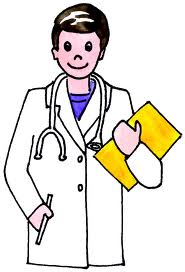